1
1
2
2
3
3
4
4
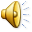 [Speaker Notes: Family Feud Template
Introduction Slide – The Countdown!]
FAMILY FEUD   FAMILY FEUD   FAMILY FEUD   FAMILY FEUD   FAMILY FEUD   FAMILY FEUD   FAMILY FEUD   FAMILY FEUD   FAMILY FEUD   FAMILY FEUD   FAMILY FEUD   FAMILY FEUD   FAMILY FEUD   FAMILY FEUD   FAMILY FEUD   FAMILY FEUD   FAMILY FE
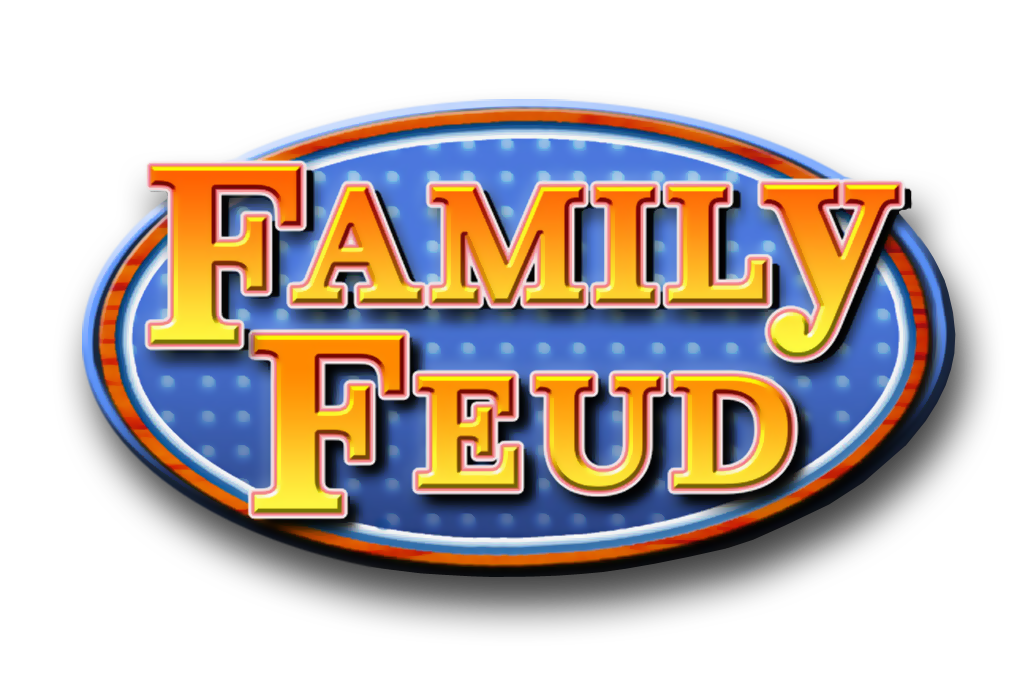 FAMILY FEUD   FAMILY FEUD   FAMILY FEUD   FAMILY FEUD   FAMILY FEUD   FAMILY FEUD   FAMILY FEUD   FAMILY FEUD   FAMILY FEUD   FAMILY FEUD   FAMILY FEUD   FAMILY FEUD   FAMILY FEUD   FAMILY FEUD   FAMILY FEUD   FAMILY FEUD   FAMILY FE
[Speaker Notes: Family Feud Template
Introduction Slide – Family Feud!]
Something you wouldsee at a bullfight
X
X
X
X
X
X
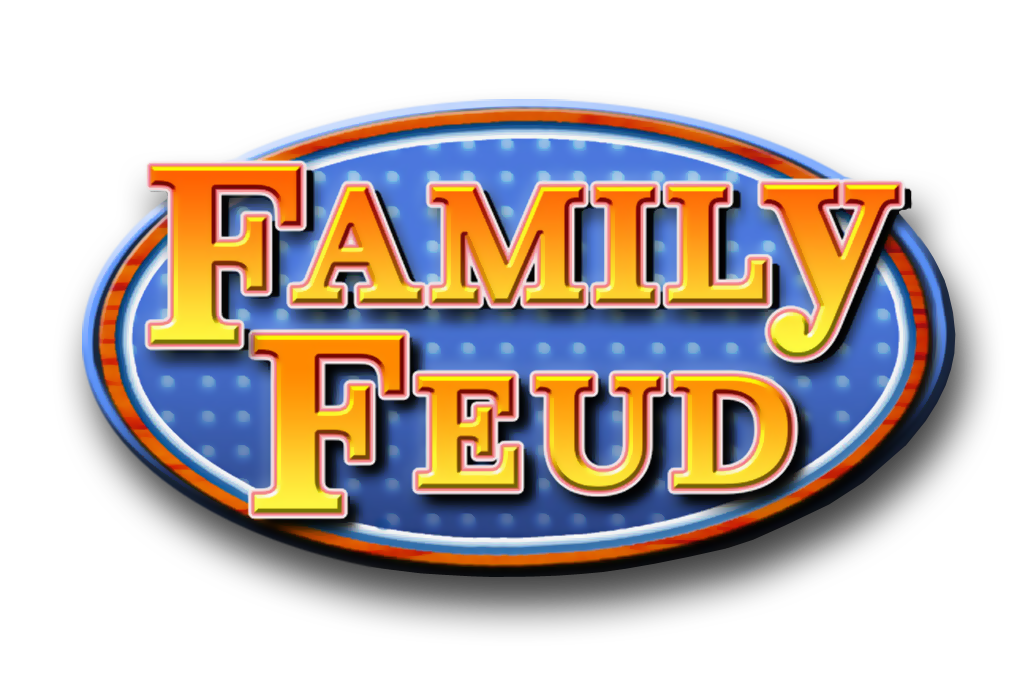 Win
Lose
Cheer
Boo
Silence
Round 1
X
X
X
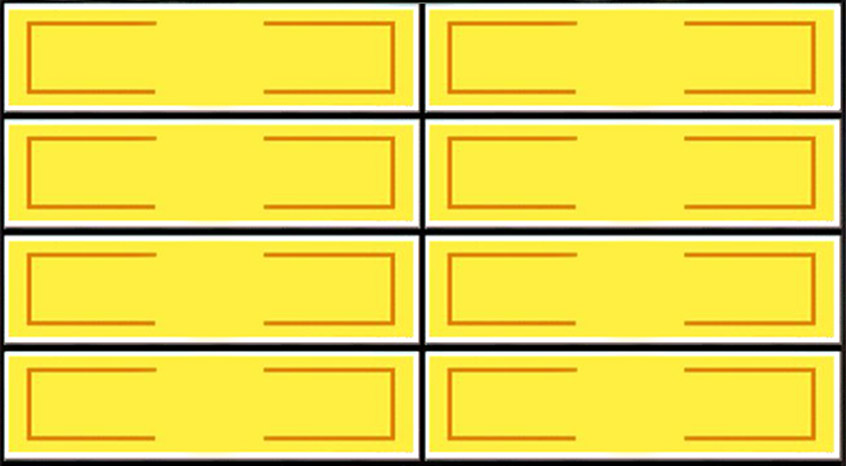 The Bull
40
Blood
7
Bull Fighter
17
Roses
5
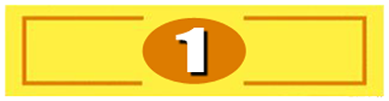 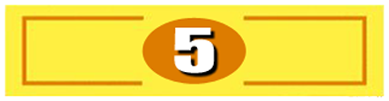 Cape
15
The Crowd
4
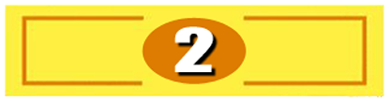 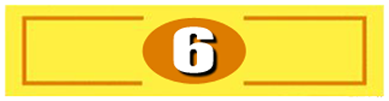 Sword
12
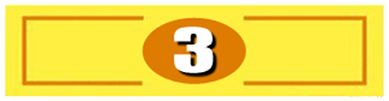 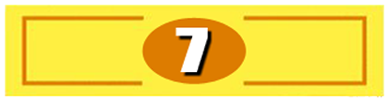 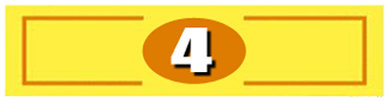 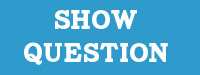 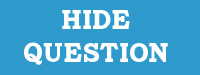 X
X
X
[Speaker Notes: Family Feud Template
7 Panel Slide]
Name a kind of cheese
X
X
X
X
X
X
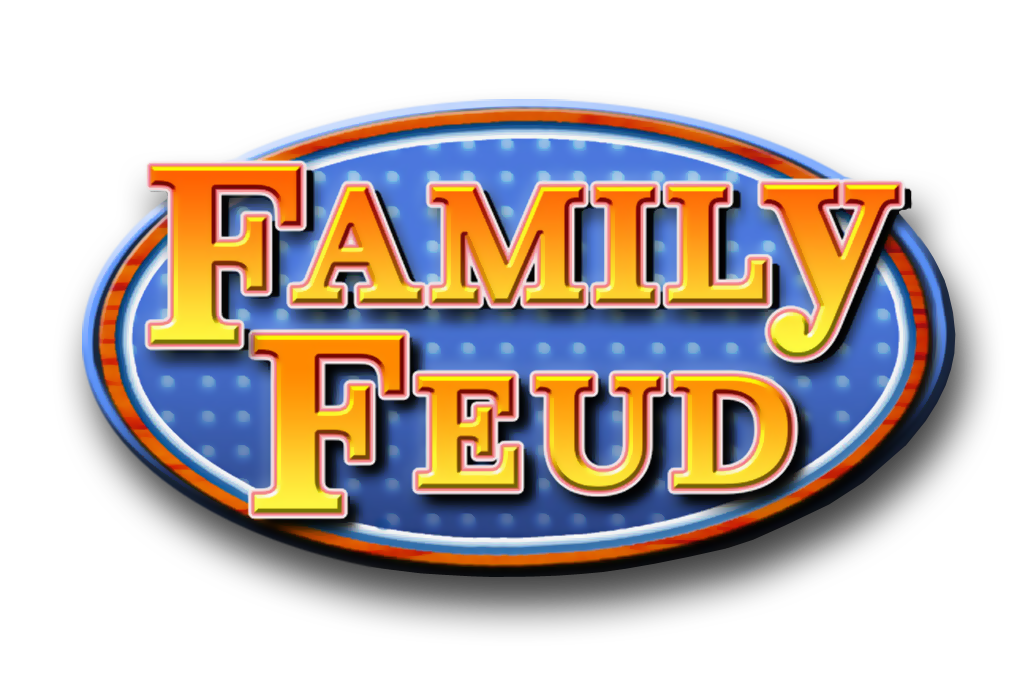 Win
Lose
Cheer
Boo
Silence
Round 2
X
X
X
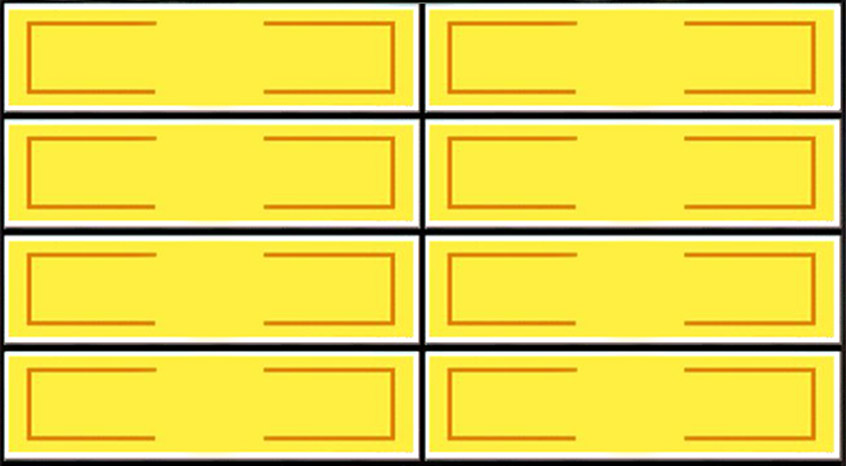 Cheddar
24
Parmesan
11
Swiss
20
Pepper Jack
7
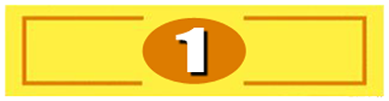 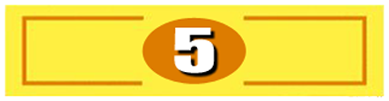 American
17
Mozzarella
5
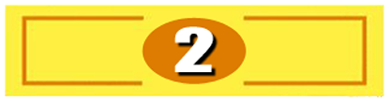 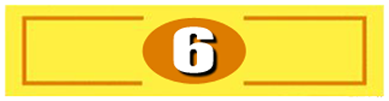 Blue
14
Goat / Feta
2
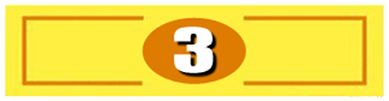 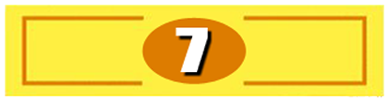 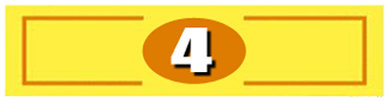 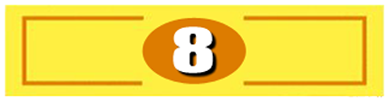 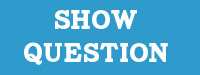 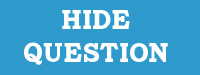 X
X
X
[Speaker Notes: Family Feud Template
8 Panel Slide]
Name something you fill with air.
X
X
X
X
X
X
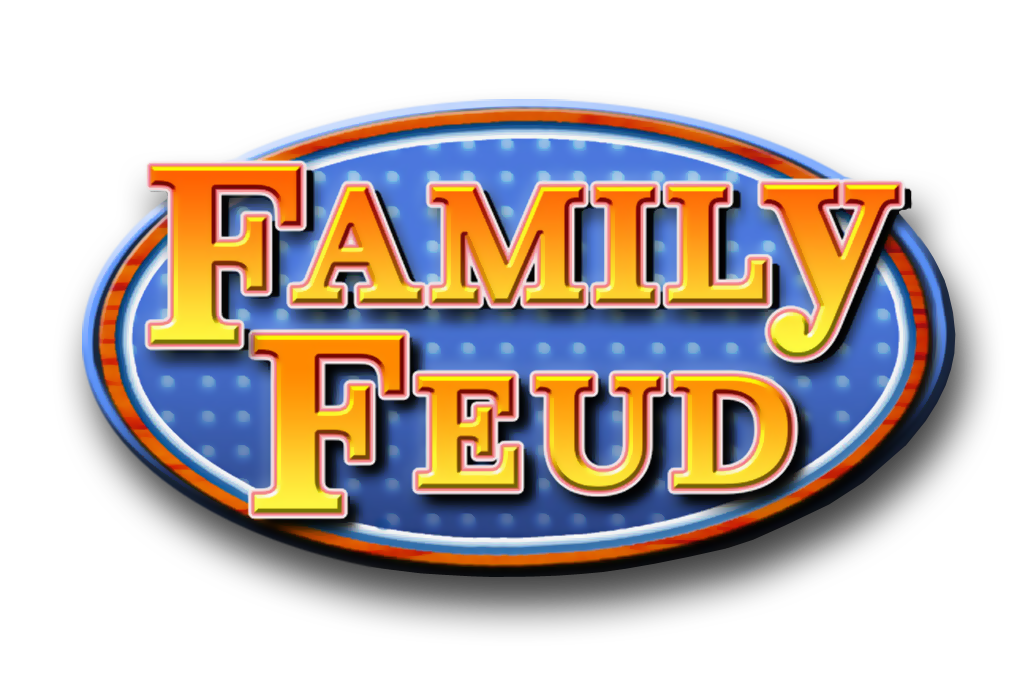 Win
Lose
Cheer
Boo
Silence
Round 3
X
X
X
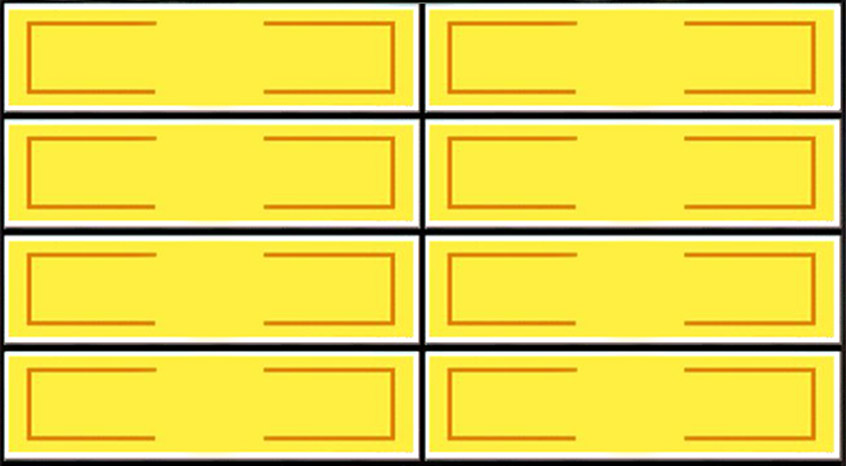 Balloons
36
Floaties
6
Tires
20
Sports Balls
5
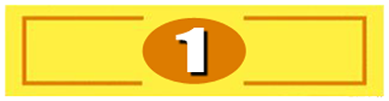 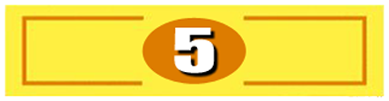 Beach Ball
15
Lungs
5
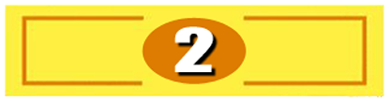 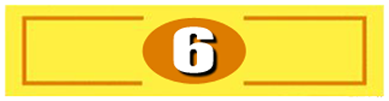 Raft/Inner Tube
9
Air Mattress
4
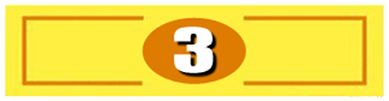 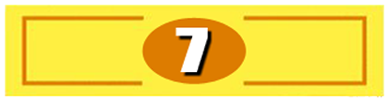 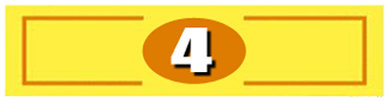 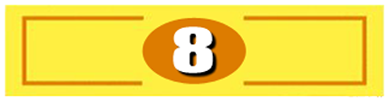 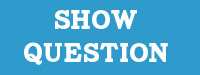 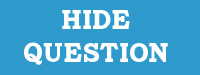 X
X
X
[Speaker Notes: Family Feud Template
8 Panel Slide]
Name something that moves very slowly.
X
X
X
X
X
X
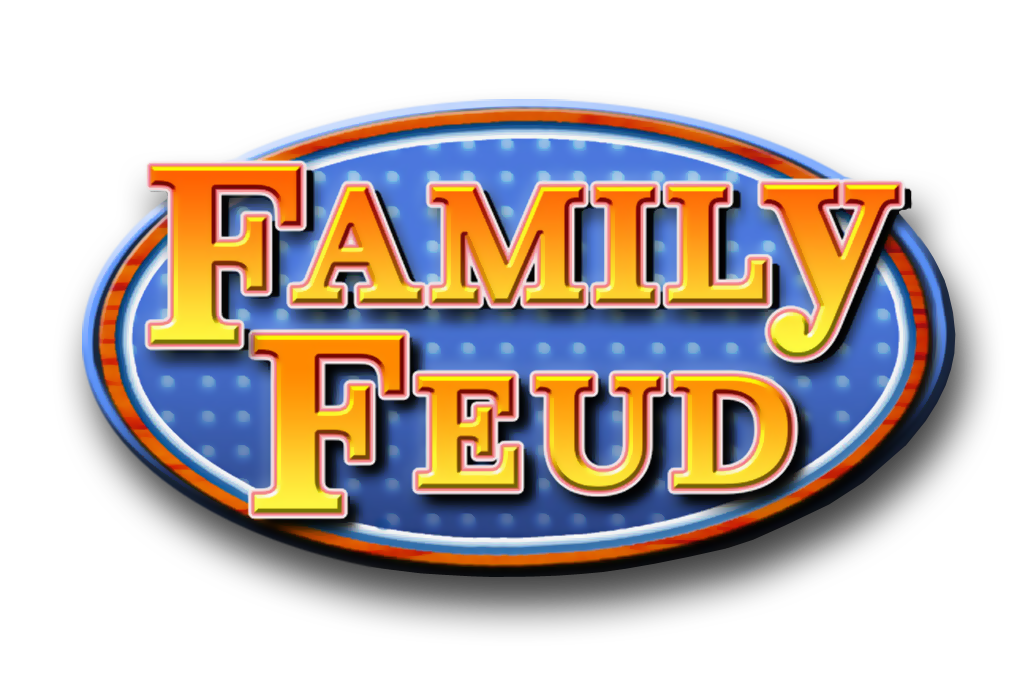 Win
Lose
Cheer
Boo
Silence
Round 4
X
X
X
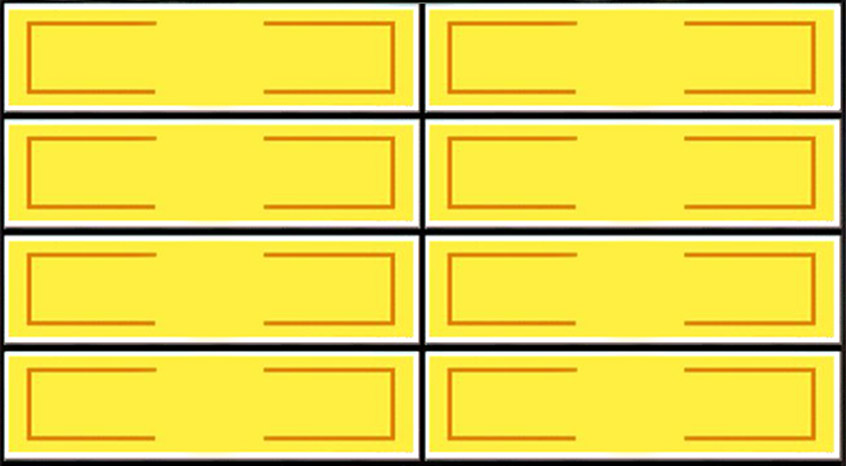 Elderly People
30
The DMV
7
Snails/Slugs
21
Worms
6
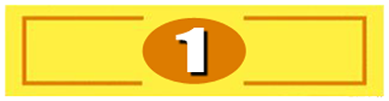 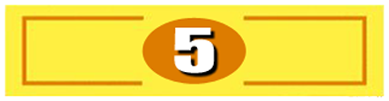 Turtles
16
Glaciers
6
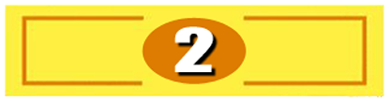 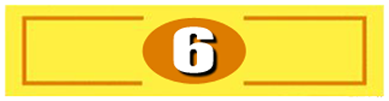 Babies
10
Sloths
4
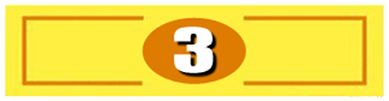 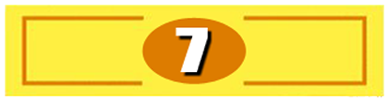 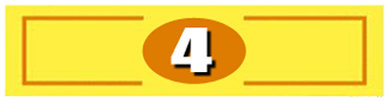 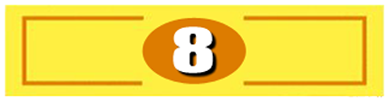 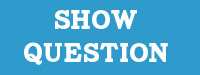 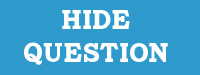 X
X
X
[Speaker Notes: Family Feud Template
8 Panel Slide]
Name something people are afraid of.
X
X
X
X
X
X
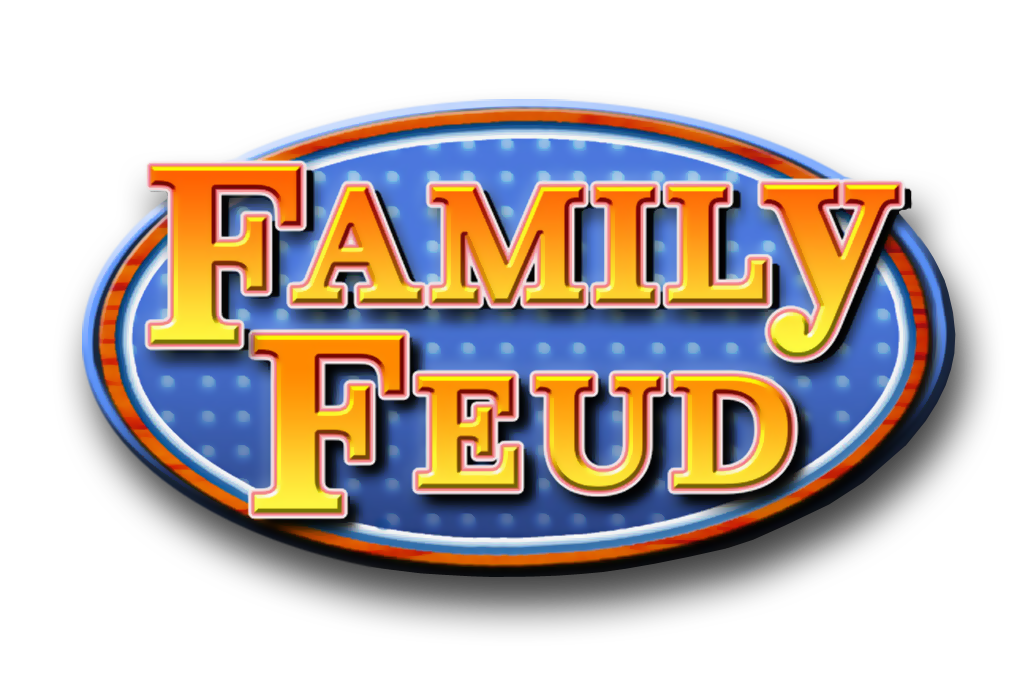 Win
Lose
Cheer
Boo
Silence
Round 5
X
X
X
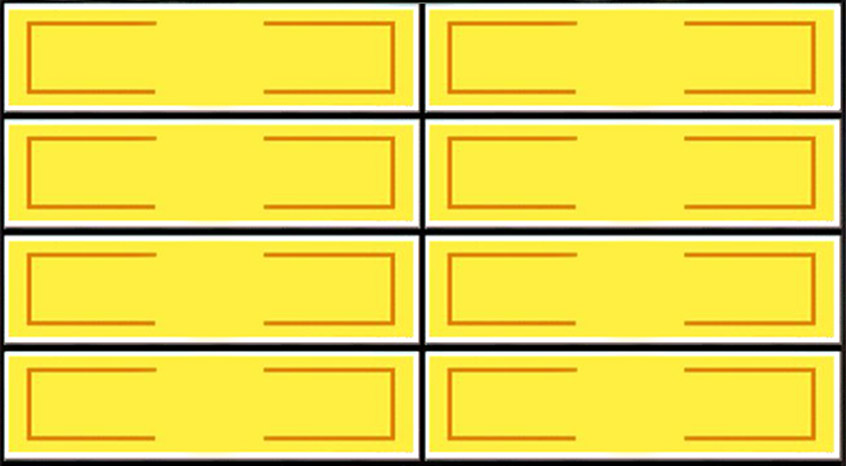 Spiders
26
Ghosts
10
Snakes
21
Being Alone
7
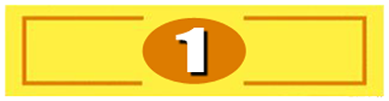 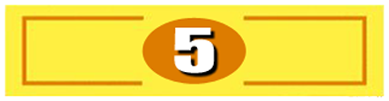 Heights
15
Rejection
5
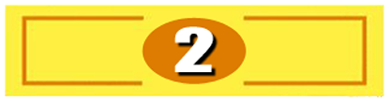 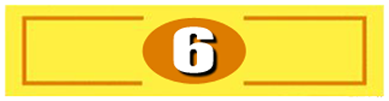 The Dark
13
Roller Coasters
3
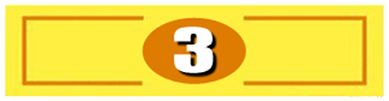 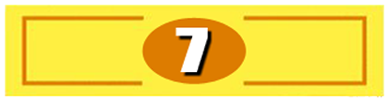 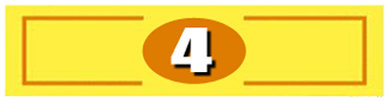 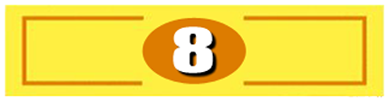 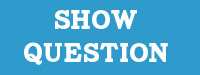 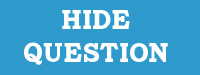 X
X
X
[Speaker Notes: Family Feud Template
8 Panel Slide]
Name something that flies.
X
X
X
X
X
X
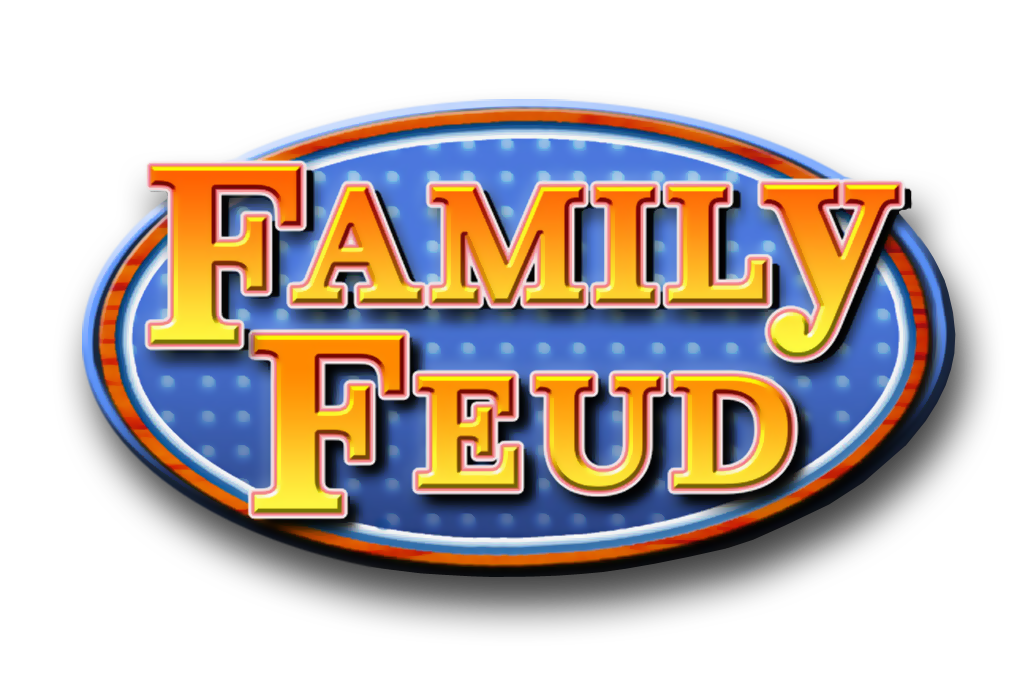 Win
Lose
Cheer
Boo
Silence
Round 6
X
X
X
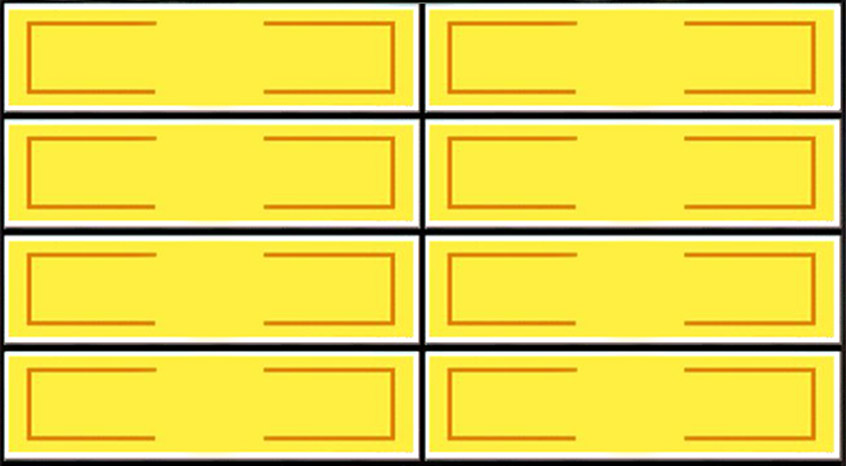 Bird
29
Bee
10
Airplane/Helicopter
22
Butterfly
5
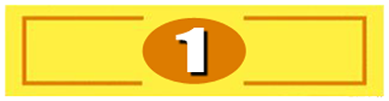 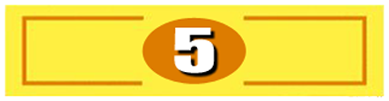 Kite
16
Drone
2
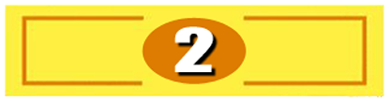 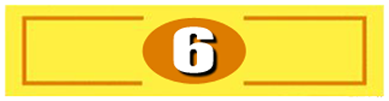 Bug
15
Time
1
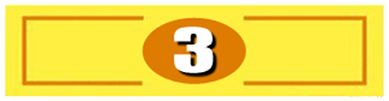 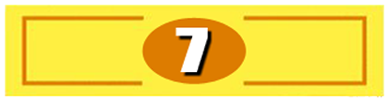 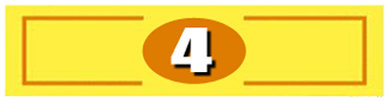 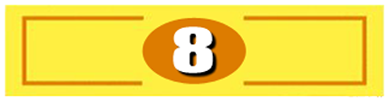 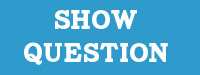 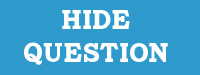 X
X
X
[Speaker Notes: Family Feud Template
8 Panel Slide]
Name something people put on salads.
X
X
X
X
X
X
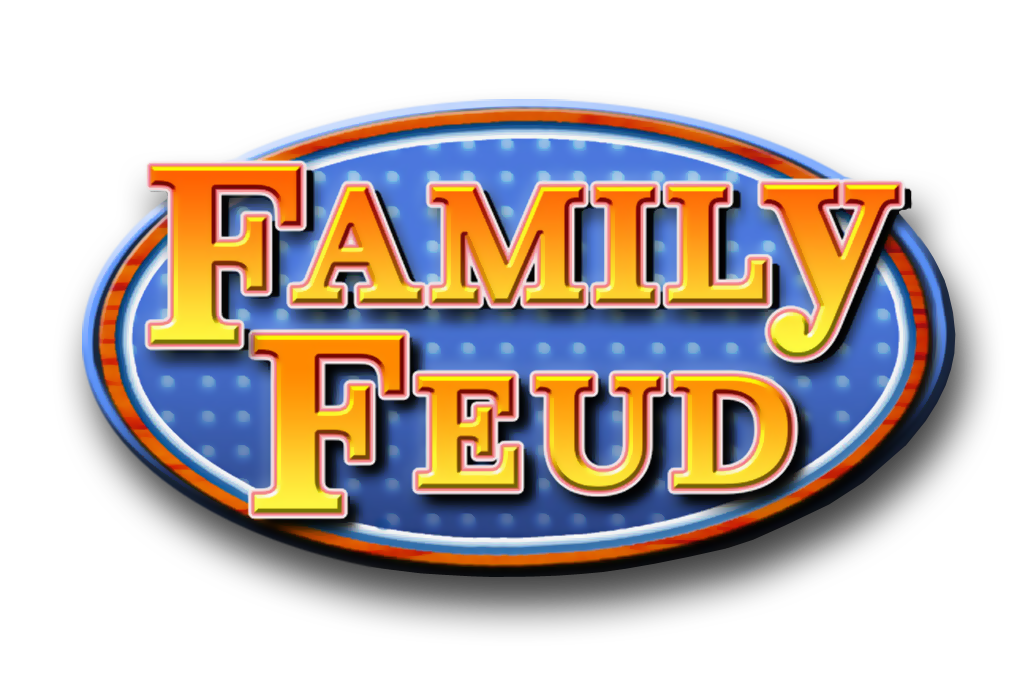 Win
Lose
Cheer
Boo
Silence
Round 7
X
X
X
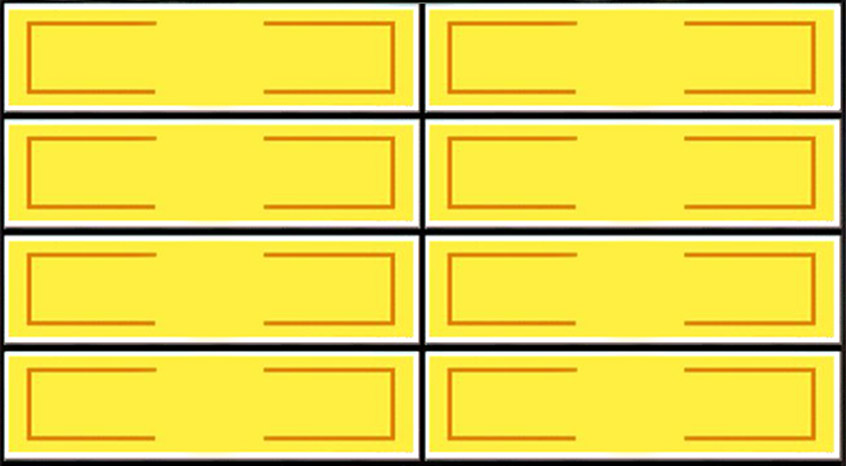 Dressing
40
Croutons
7
Eggs
18
Meat
6
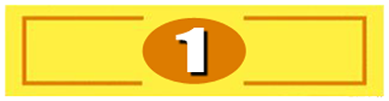 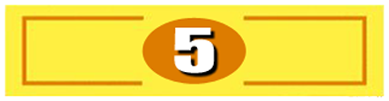 Cheese
15
Oil/Vinegar
3
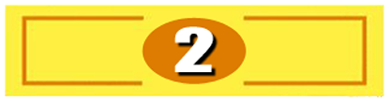 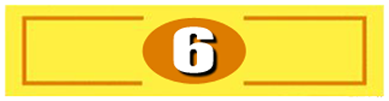 Vegetables
10
Salt/Pepper
1
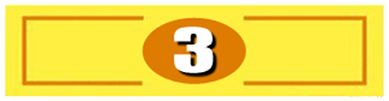 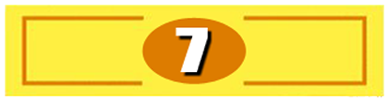 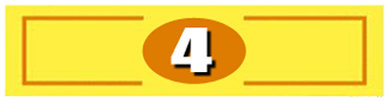 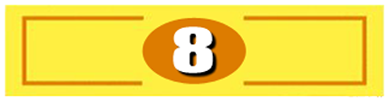 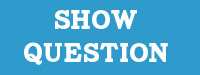 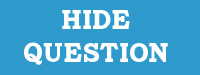 X
X
X
[Speaker Notes: Family Feud Template
8 Panel Slide]
Question
X
X
X
X
X
X
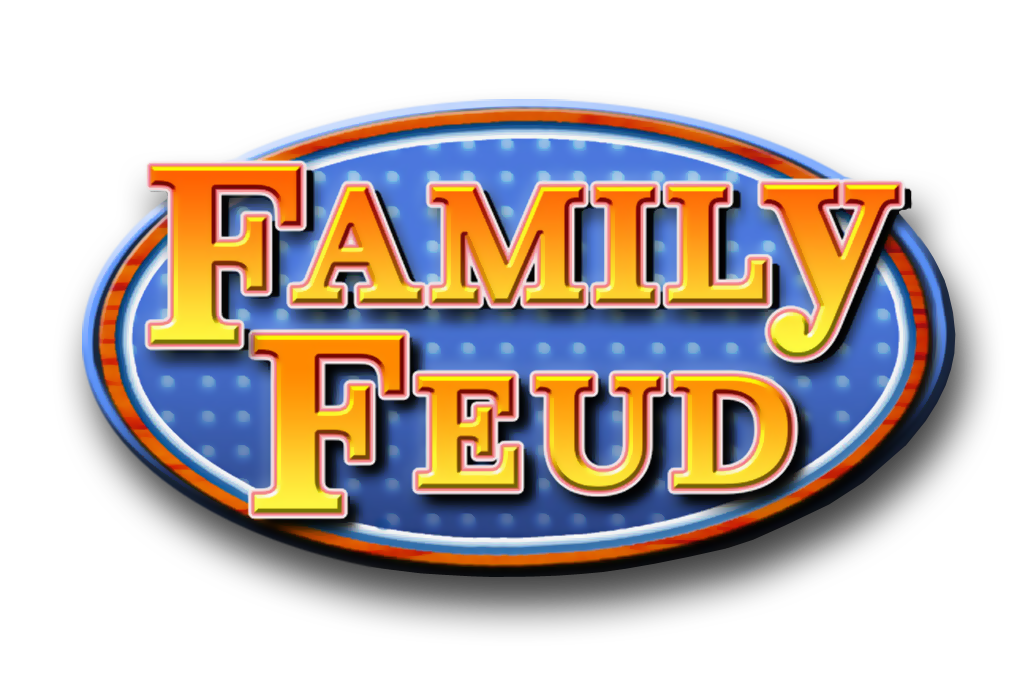 Win
Lose
Cheer
Boo
Silence
Round 1
X
X
X
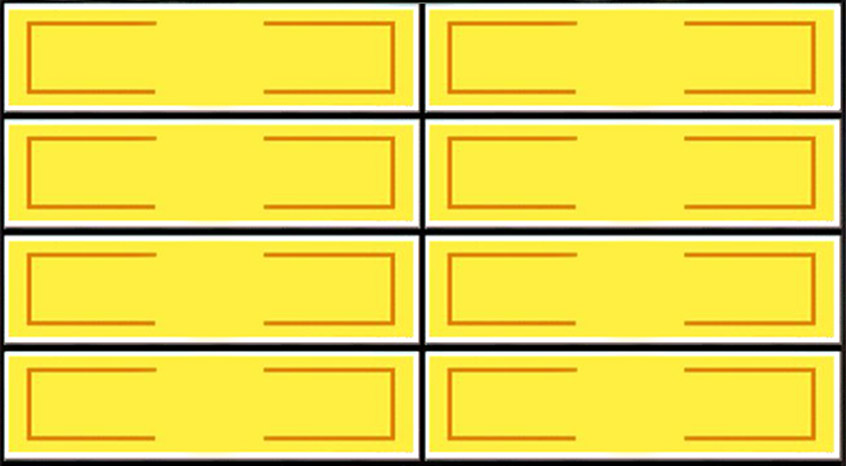 Answer 1
0
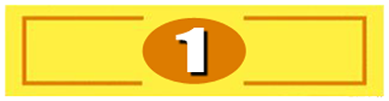 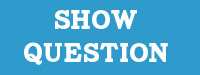 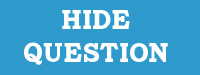 X
X
X
[Speaker Notes: Family Feud Template
1 Panel Slide]
Question
X
X
X
X
X
X
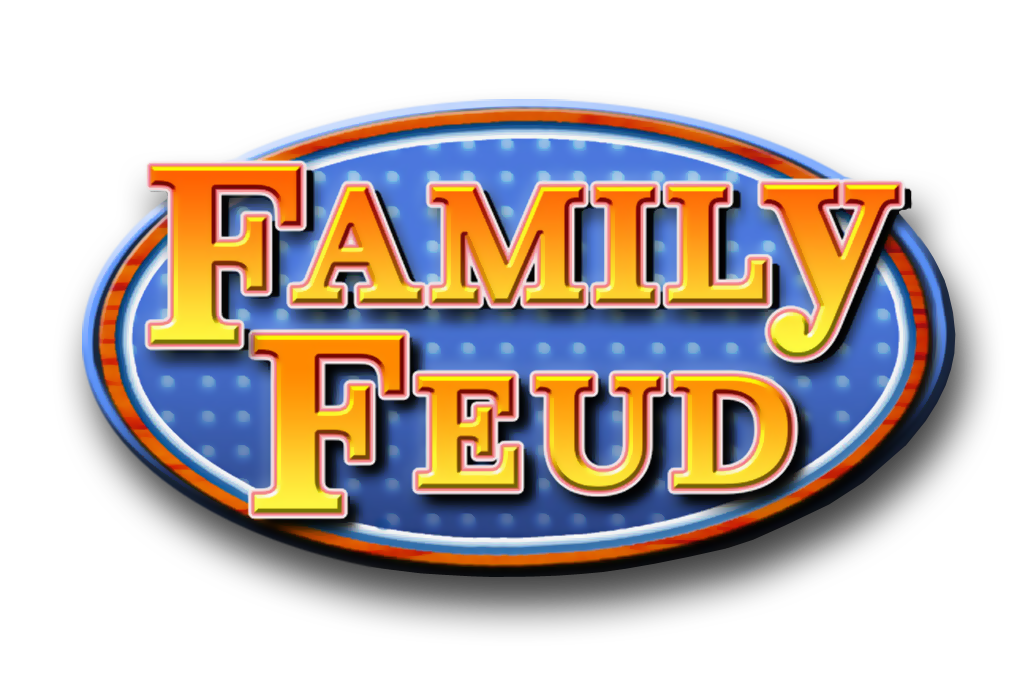 Win
Lose
Cheer
Boo
Silence
Round 2
X
X
X
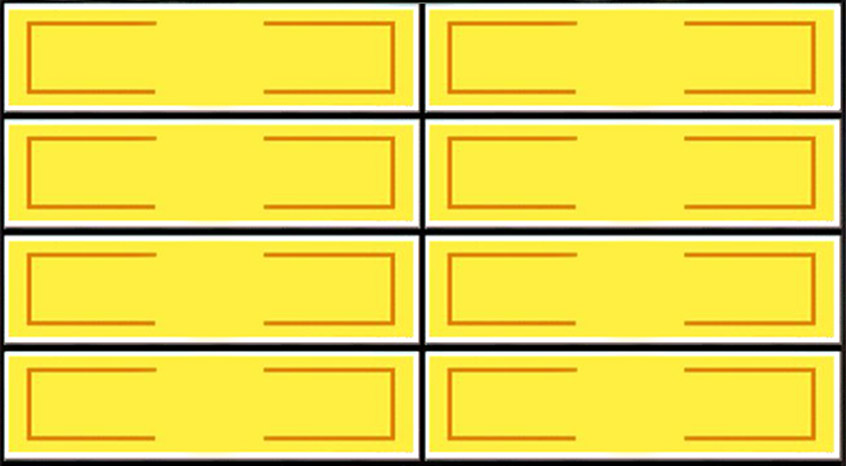 Answer 1
0
Answer 2
0
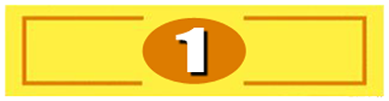 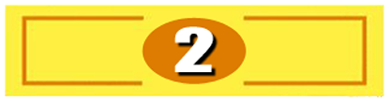 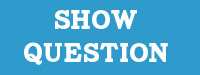 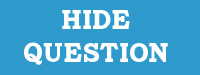 X
X
X
[Speaker Notes: Family Feud Template
2 Panel Slide]
Question
X
X
X
X
X
X
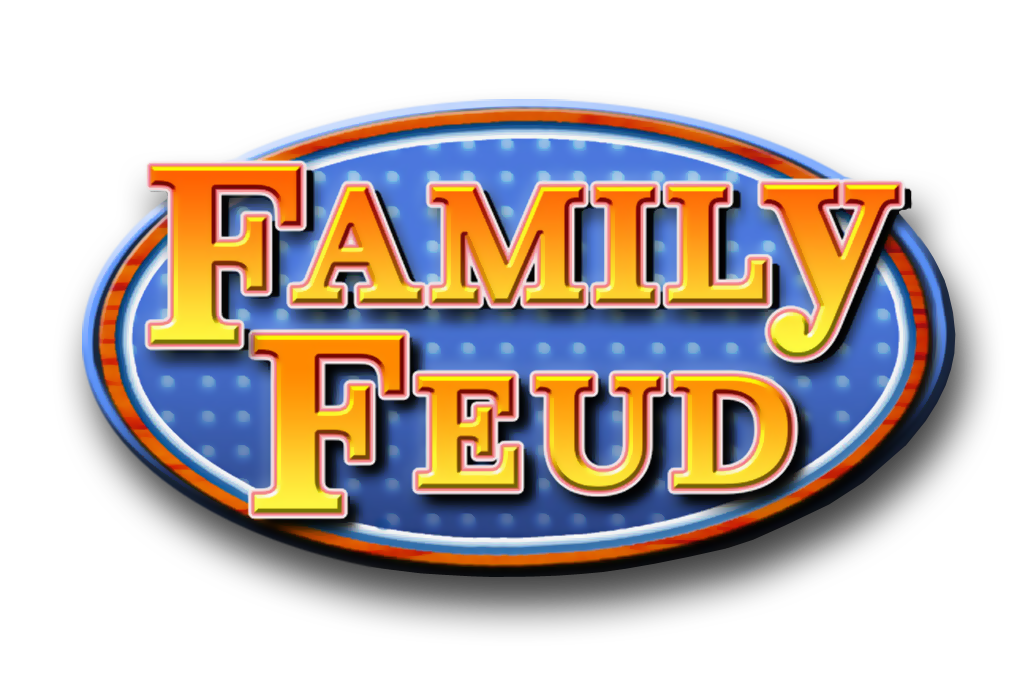 Win
Lose
Cheer
Boo
Silence
Round 3
X
X
X
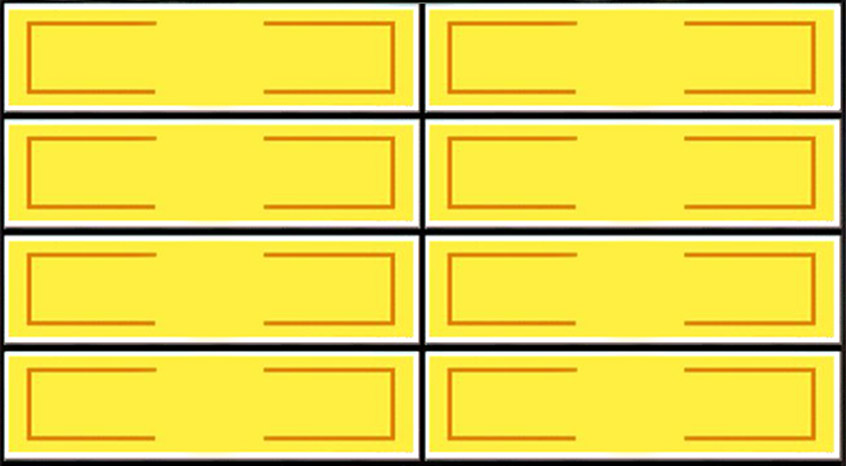 Answer 1
0
Answer 2
0
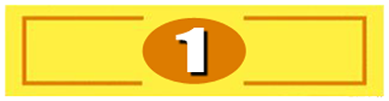 Answer 3
0
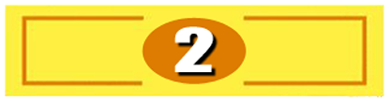 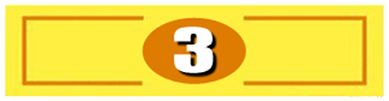 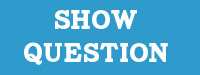 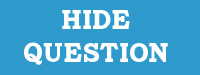 X
X
X
[Speaker Notes: Family Feud Template
3 Panel Slide]
Question
X
X
X
X
X
X
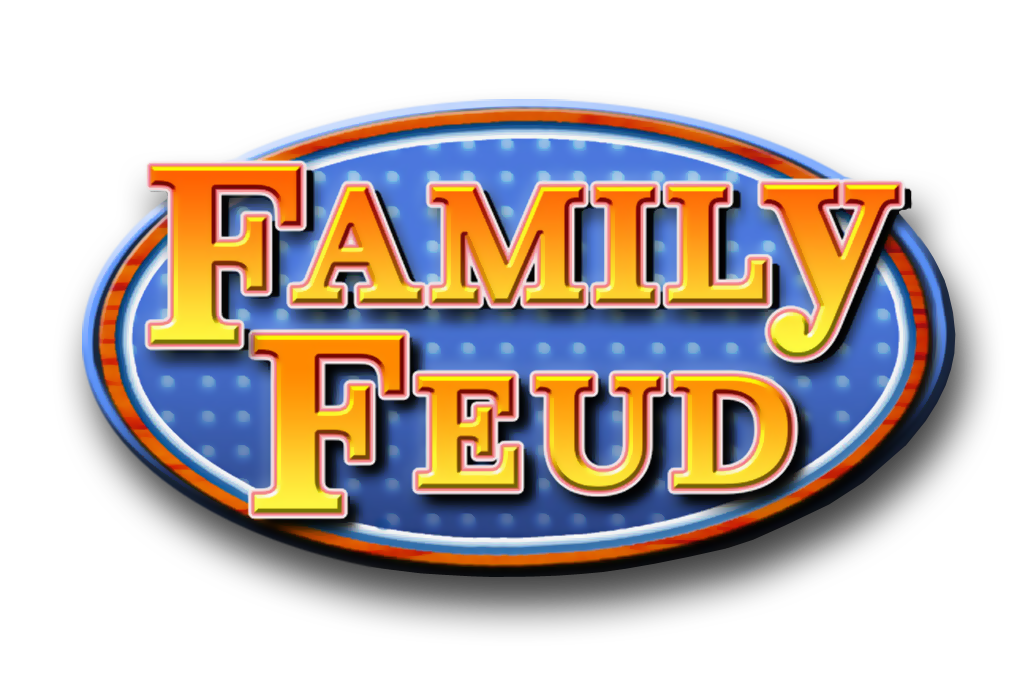 Win
Lose
Cheer
Boo
Silence
Round 4
X
X
X
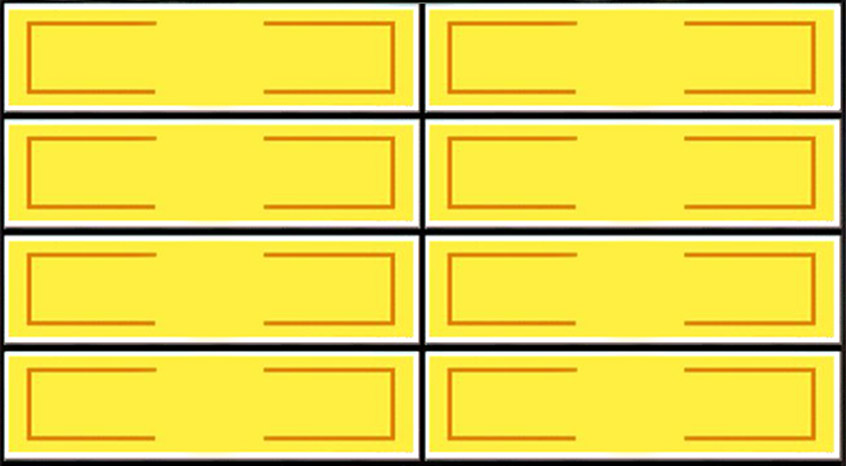 Answer 1
0
Answer 2
0
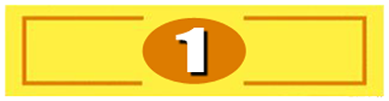 Answer 3
0
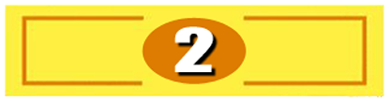 Answer 4
0
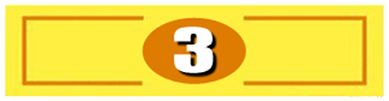 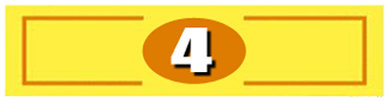 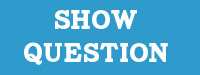 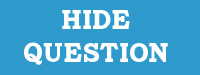 X
X
X
[Speaker Notes: Family Feud Template
4 Panel Slide]
Question
X
X
X
X
X
X
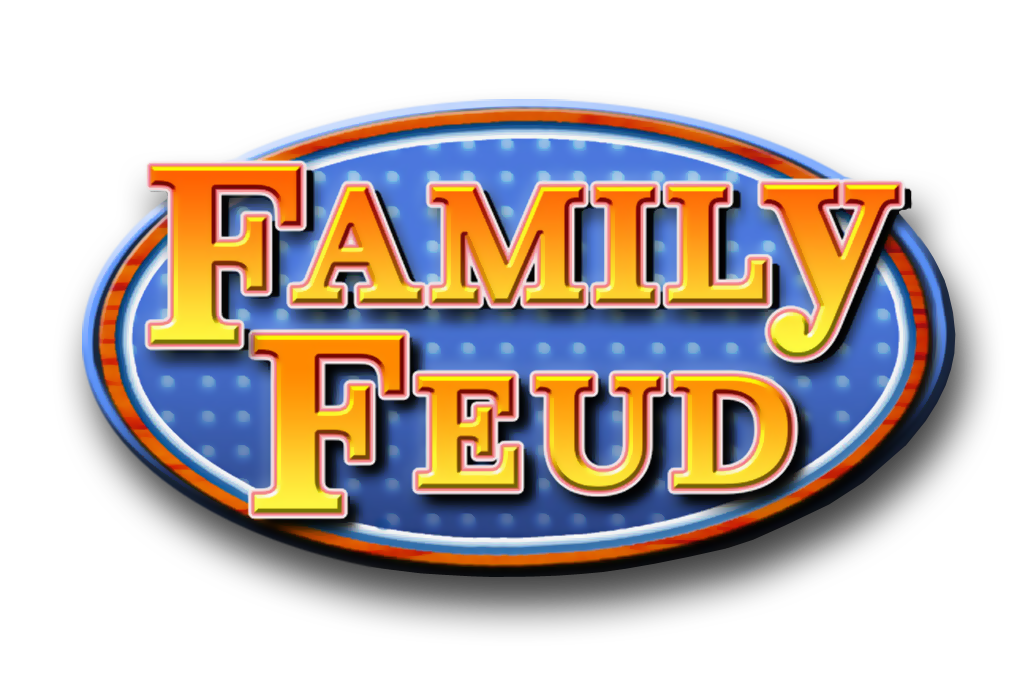 Win
Lose
Cheer
Boo
Silence
Round 5
X
X
X
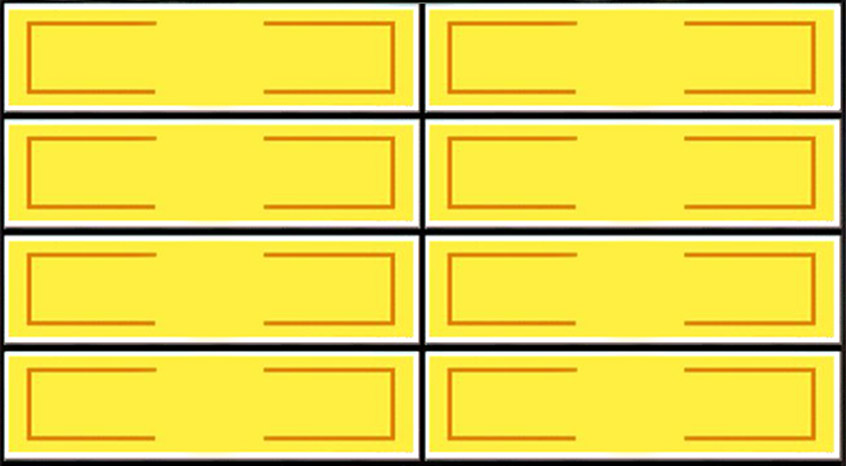 Answer 1
0
Answer 5
0
Answer 2
0
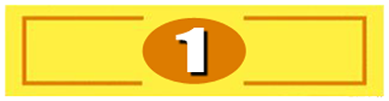 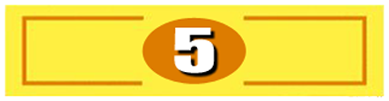 Answer 3
0
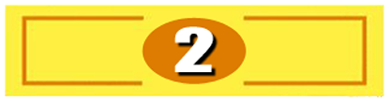 Answer 4
0
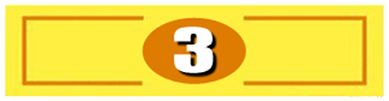 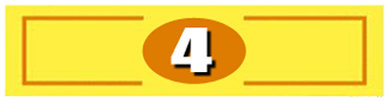 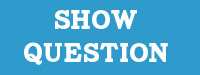 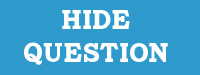 X
X
X
[Speaker Notes: Family Feud Template
5 Panel Slide]
Question
X
X
X
X
X
X
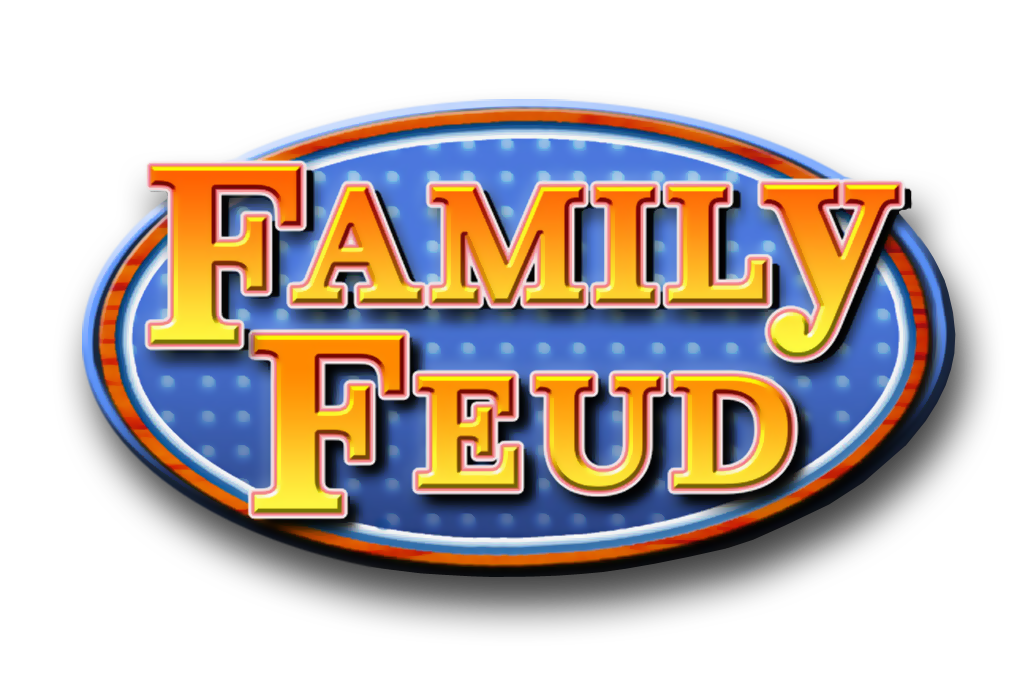 Win
Lose
Cheer
Boo
Silence
Round 6
X
X
X
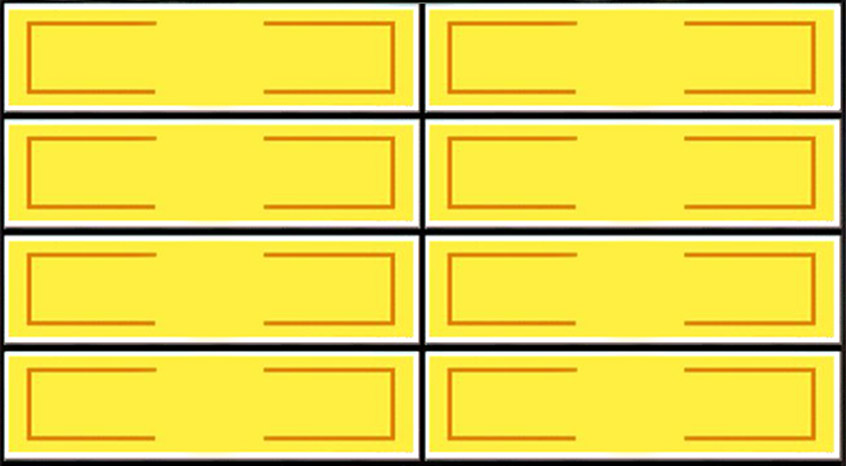 Answer 1
0
Answer 5
0
Answer 2
0
Answer 6
0
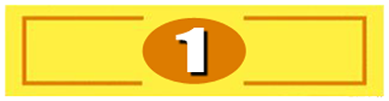 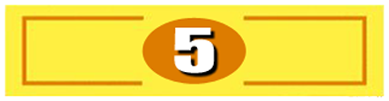 Answer 3
0
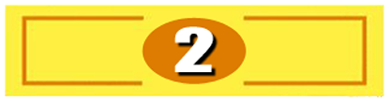 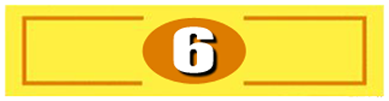 Answer 4
0
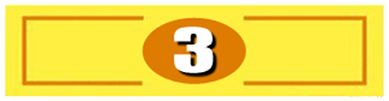 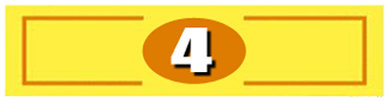 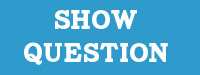 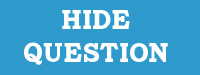 X
X
X
[Speaker Notes: Family Feud Template
6 Panel Slide]
Question
X
X
X
X
X
X
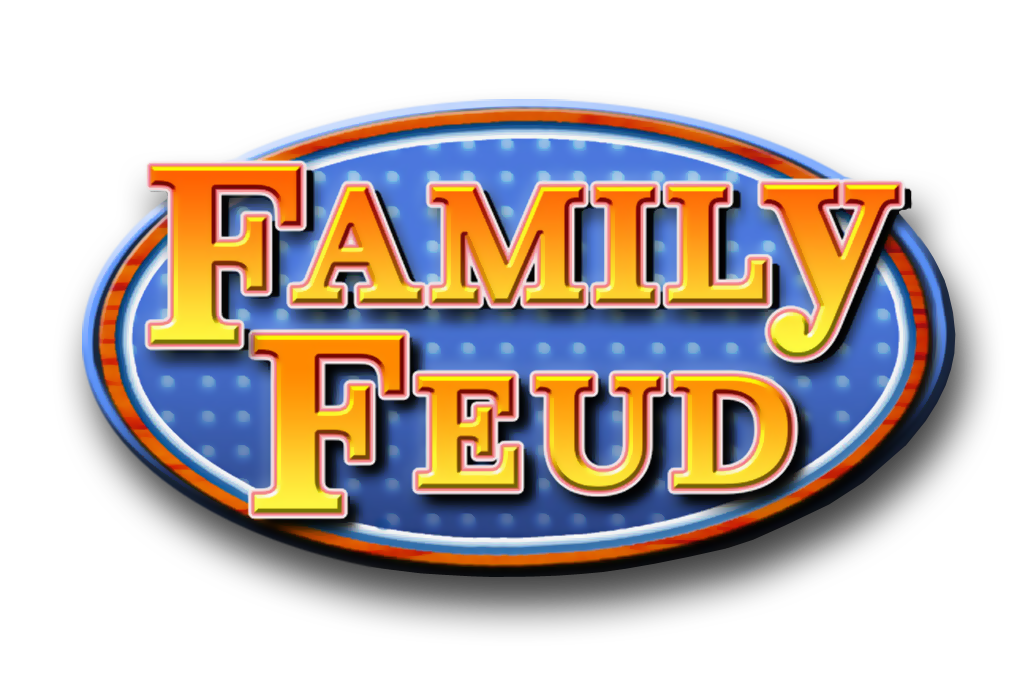 Win
Lose
Cheer
Boo
Silence
Round 7
X
X
X
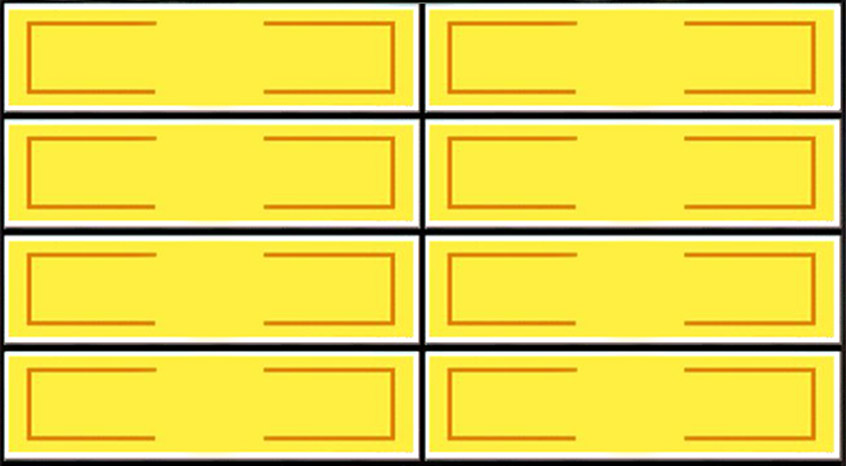 Answer 1
0
Answer 5
0
Answer 2
0
Answer 6
0
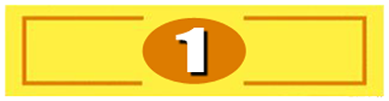 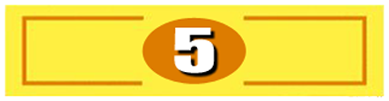 Answer 3
0
Answer 7
0
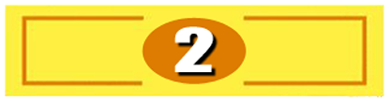 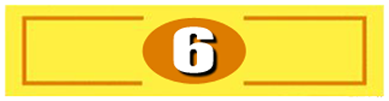 Answer 4
0
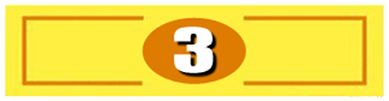 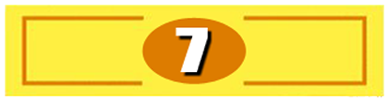 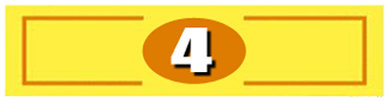 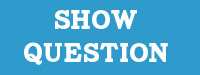 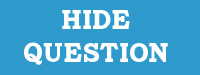 X
X
X
[Speaker Notes: Family Feud Template
7 Panel Slide]
Question
X
X
X
X
X
X
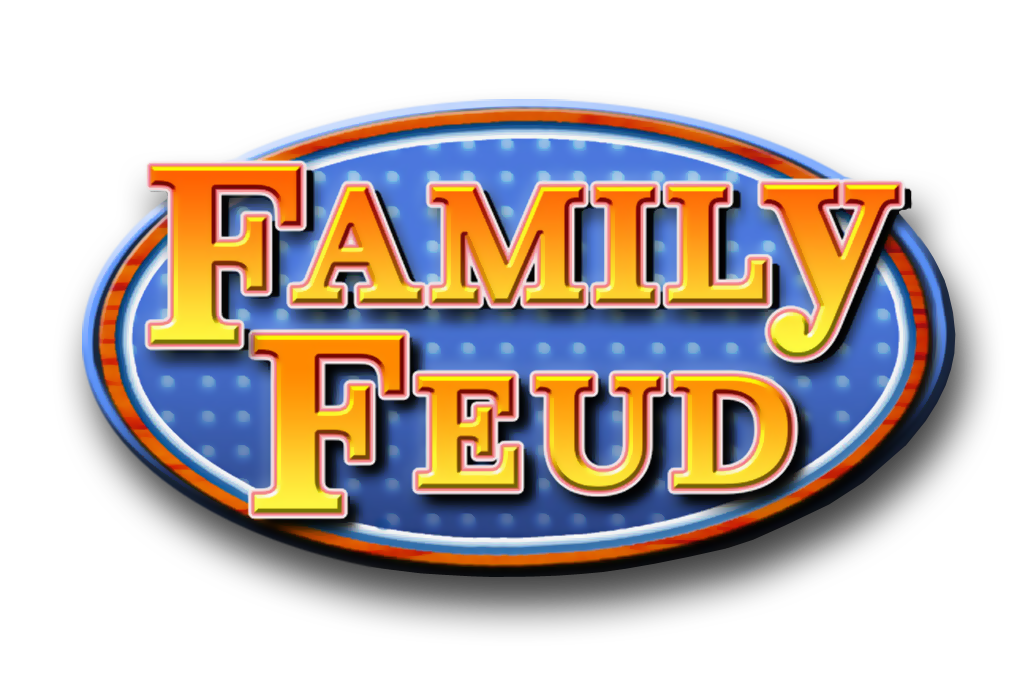 Win
Lose
Cheer
Boo
Silence
Round 8
X
X
X
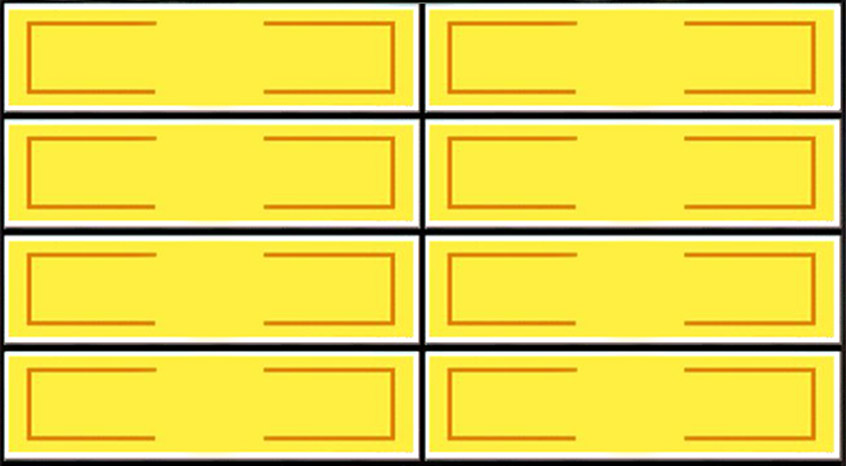 Answer 1
0
Answer 5
0
Answer 2
0
Answer 6
0
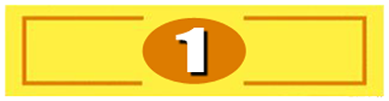 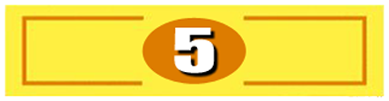 Answer 3
0
Answer 7
0
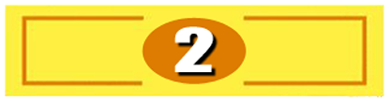 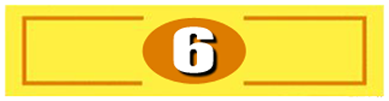 Answer 4
0
Answer 8
0
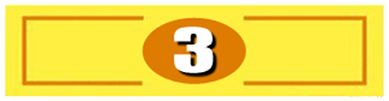 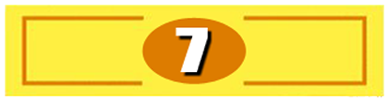 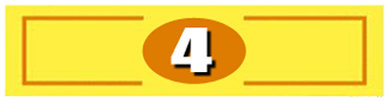 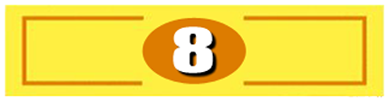 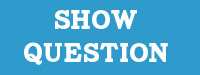 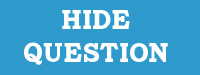 X
X
X
[Speaker Notes: Family Feud Template
8 Panel Slide]